Figure 1 Bland-Altman plot demonstrating limits of agreement and the smallest detectable difference.
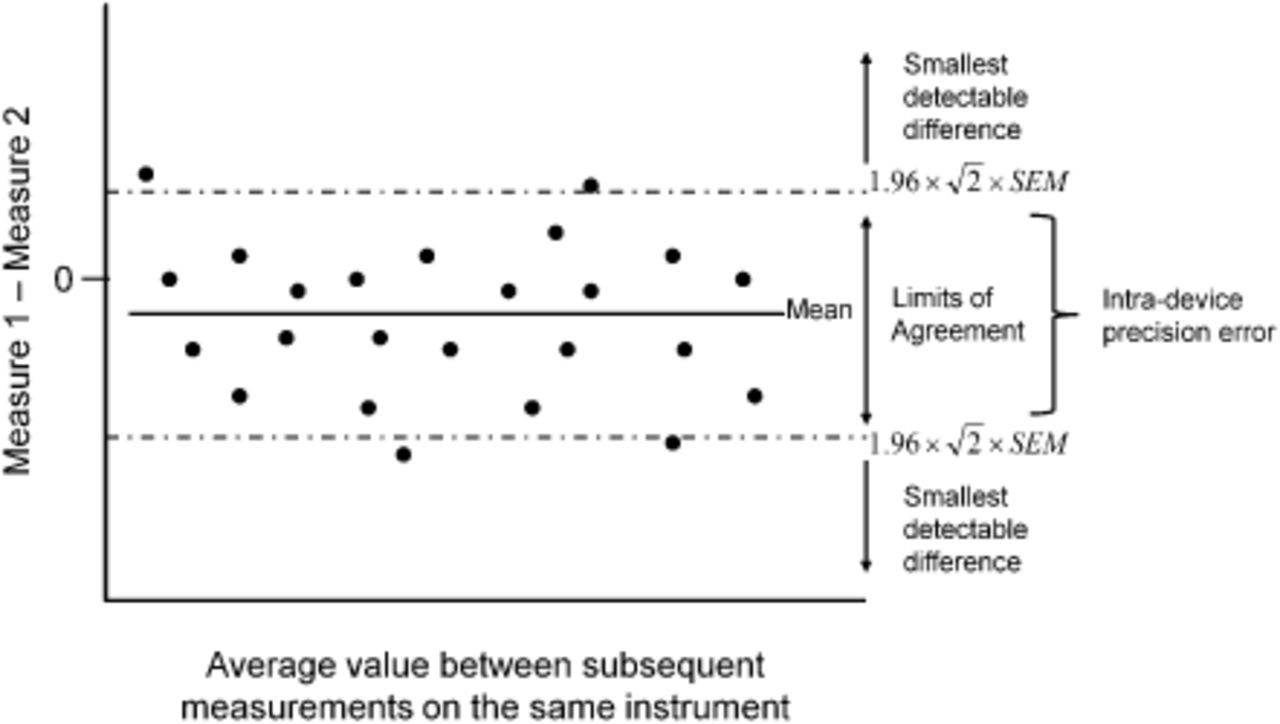 Nutr Rev, Volume 71, Issue 6, 1 June 2013, Pages 332–342, https://doi.org/10.1111/nure.12025
The content of this slide may be subject to copyright: please see the slide notes for details.
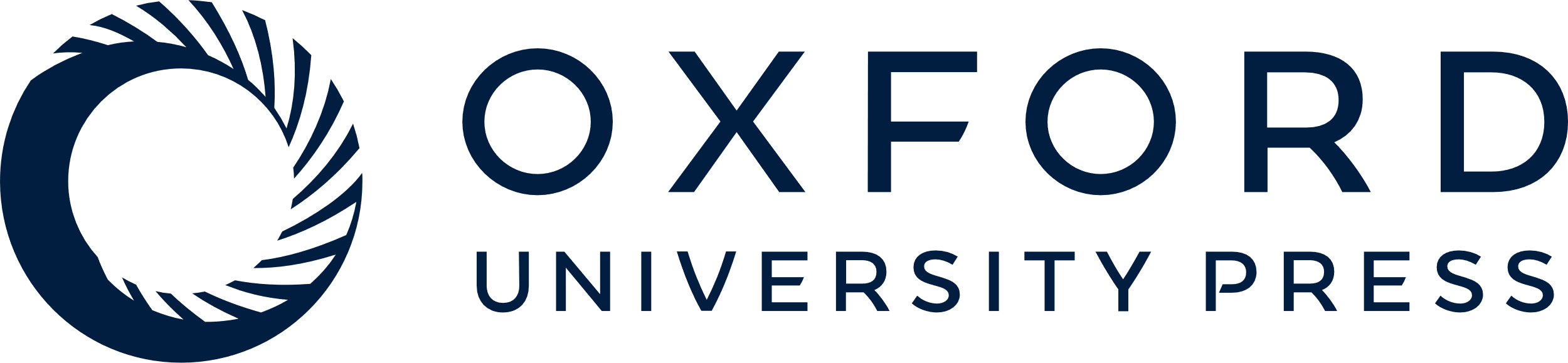 [Speaker Notes: Figure 1 Bland-Altman plot demonstrating limits of agreement and the smallest detectable difference.


Unless provided in the caption above, the following copyright applies to the content of this slide: © 2013 International Life Sciences Institute]